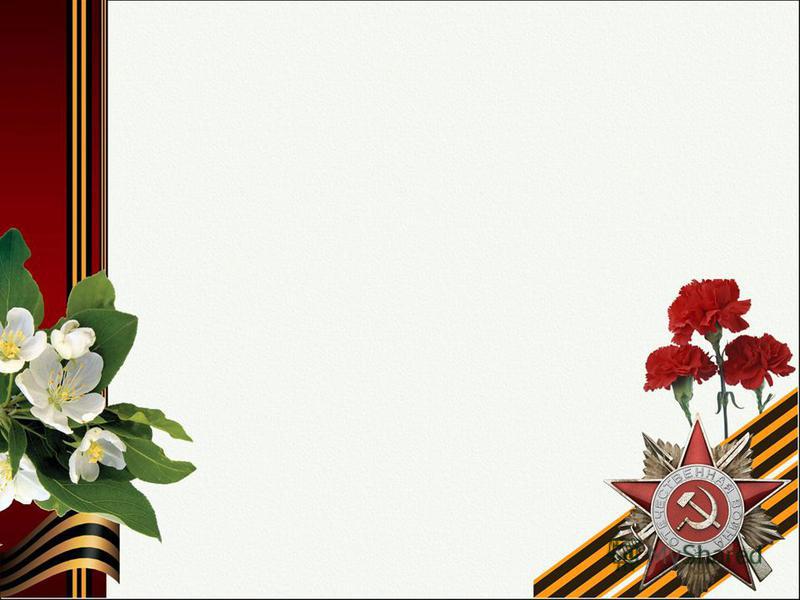 ФОТООТЧЁТ 
О КОНКУРСЕ
БОЕВЫХ ЛИСТОВОК 
В РАМКАХ РАЙОННОГО ПРОЕКТА
«МЫ ПОМНИМ ТЕБЯ, СОЛДАТ»
МАОУ- ГИМНАЗИЯ №94
ГОЛ «СОЛНЫШКО»
Руководитель проекта: Лушникова Ю.В.
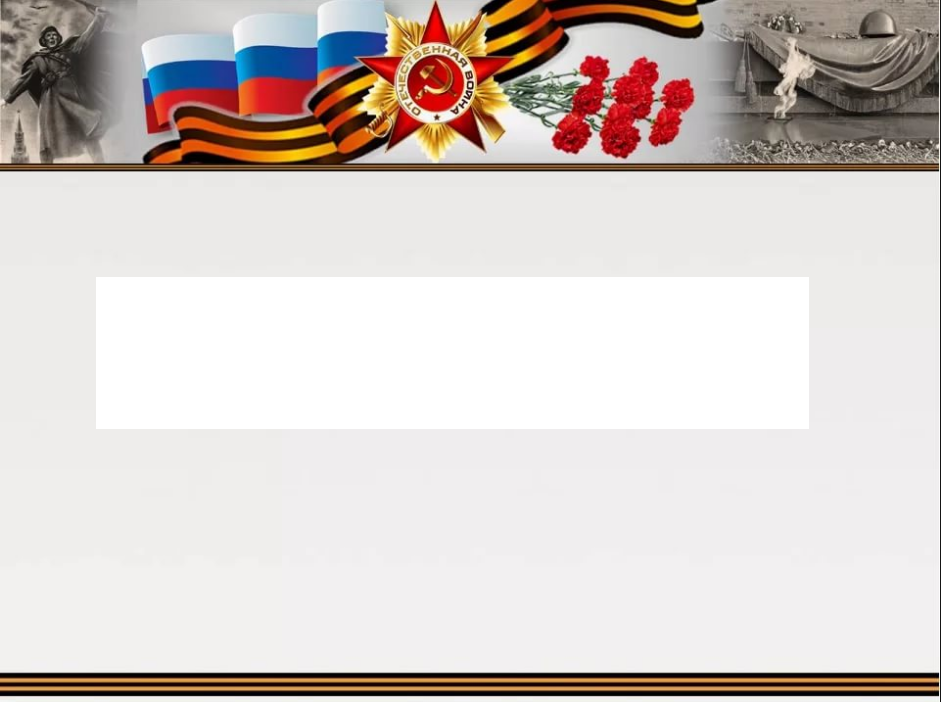 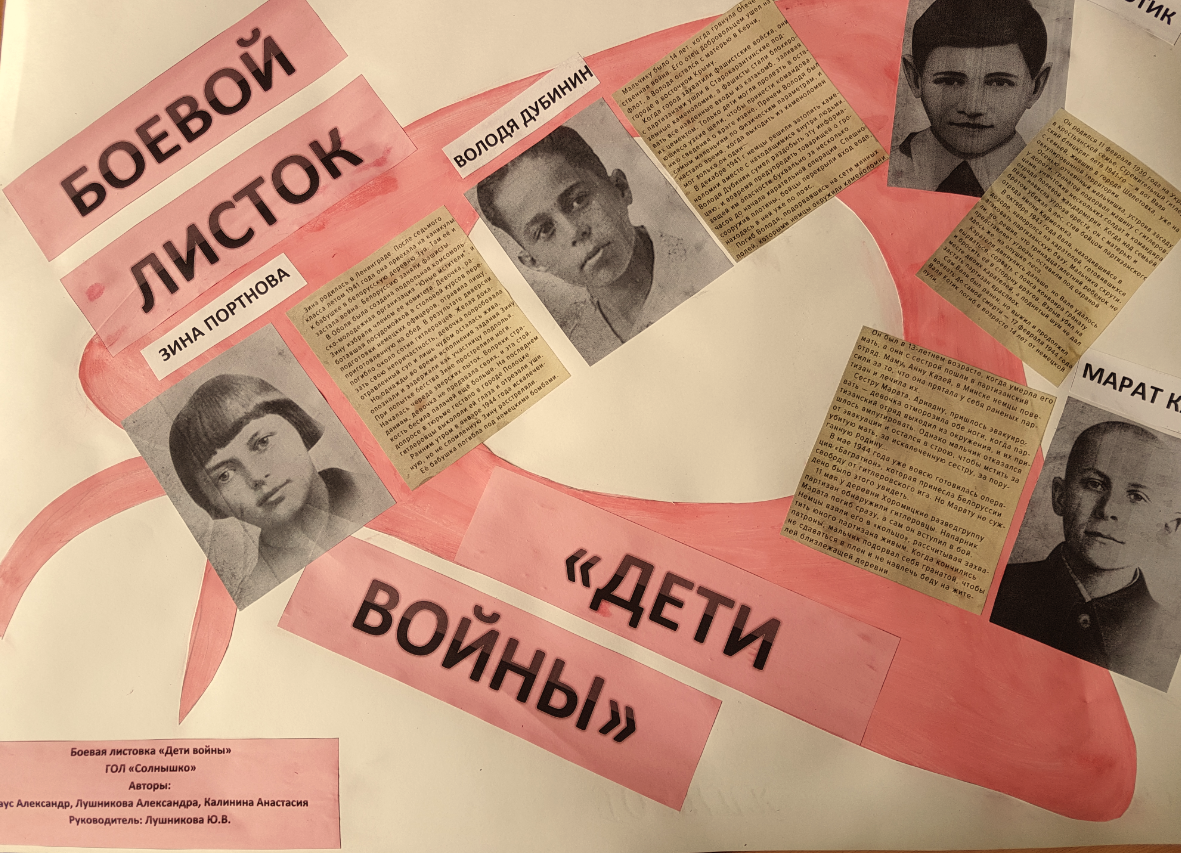 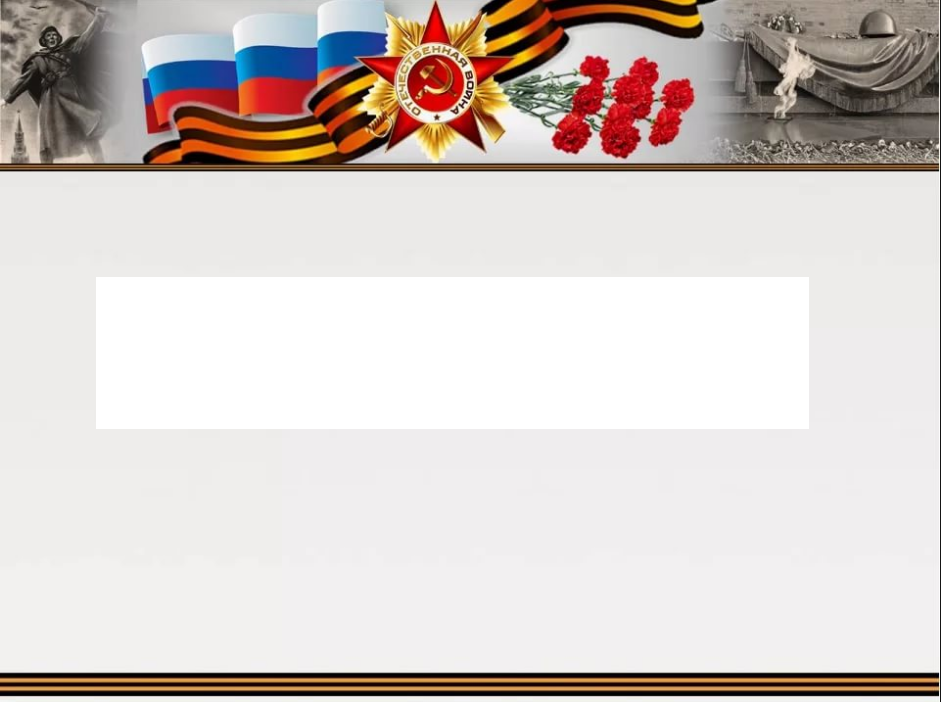 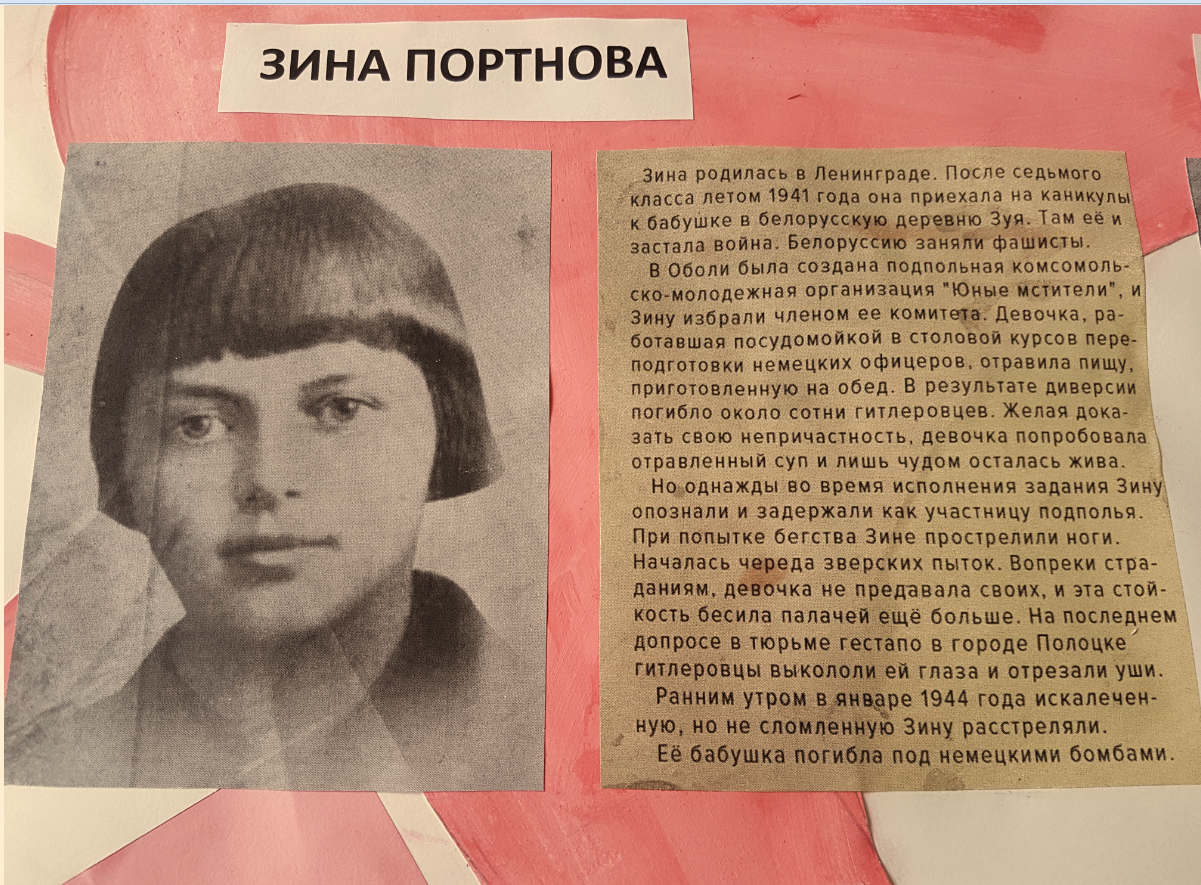 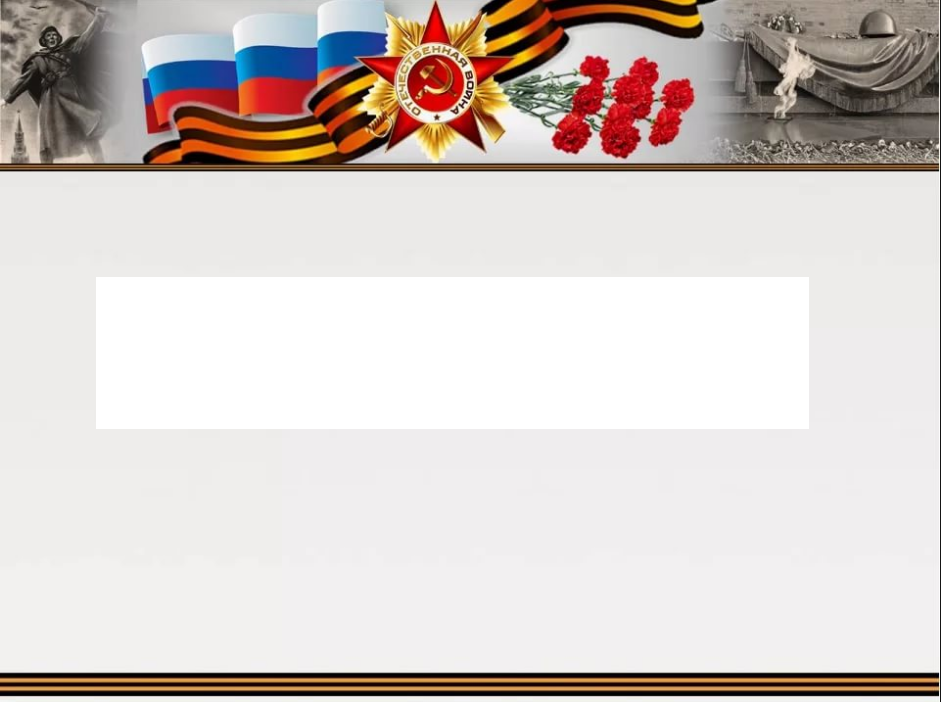 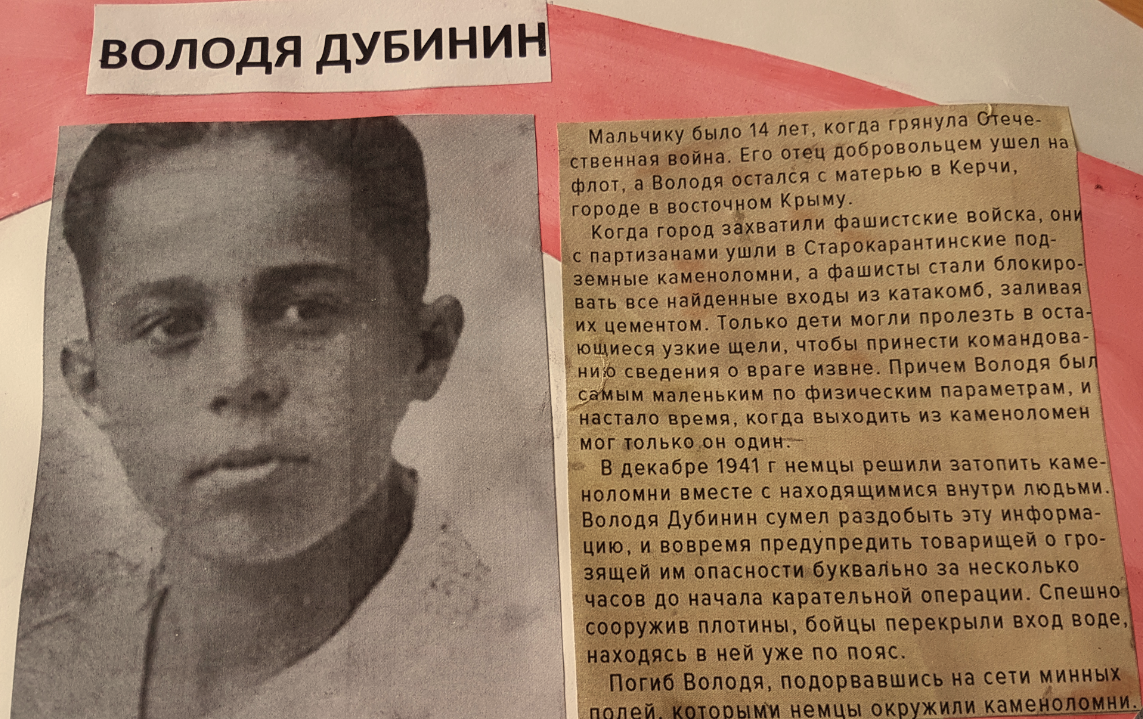 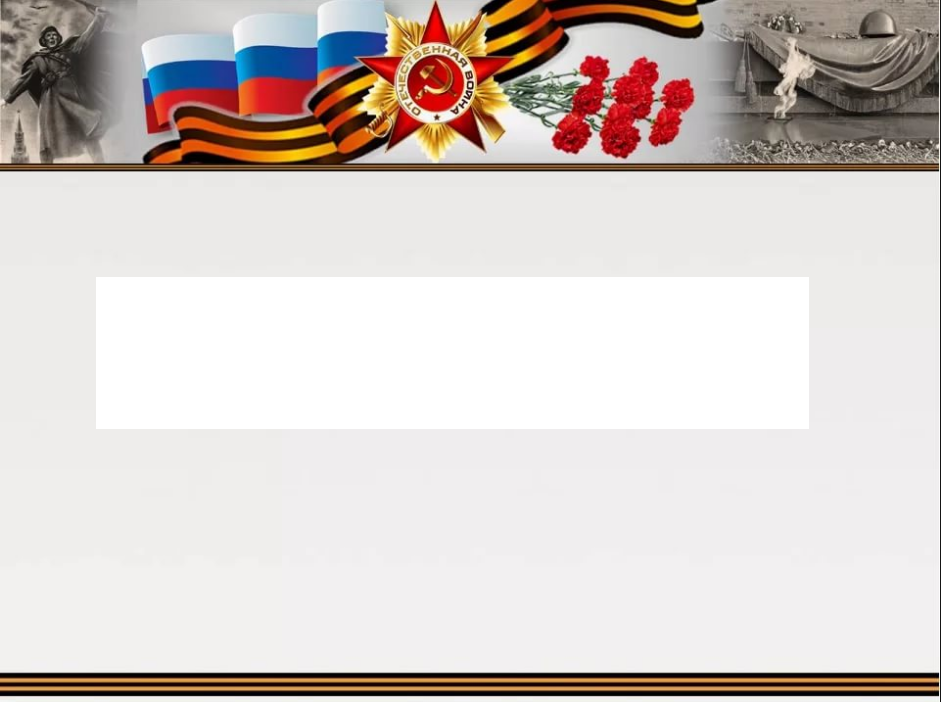 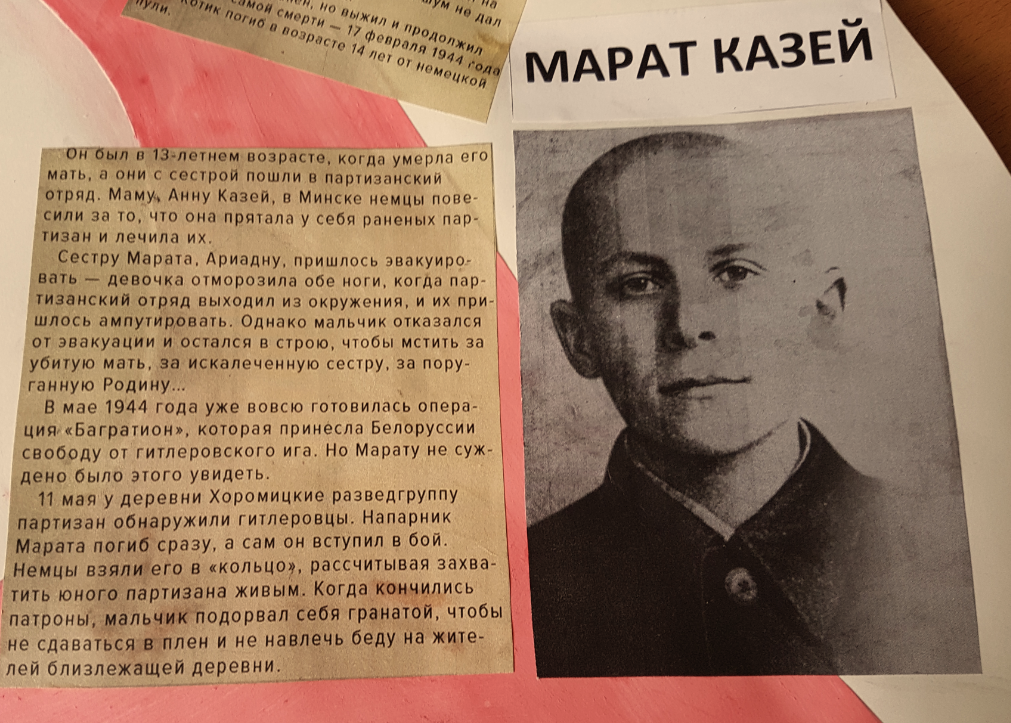 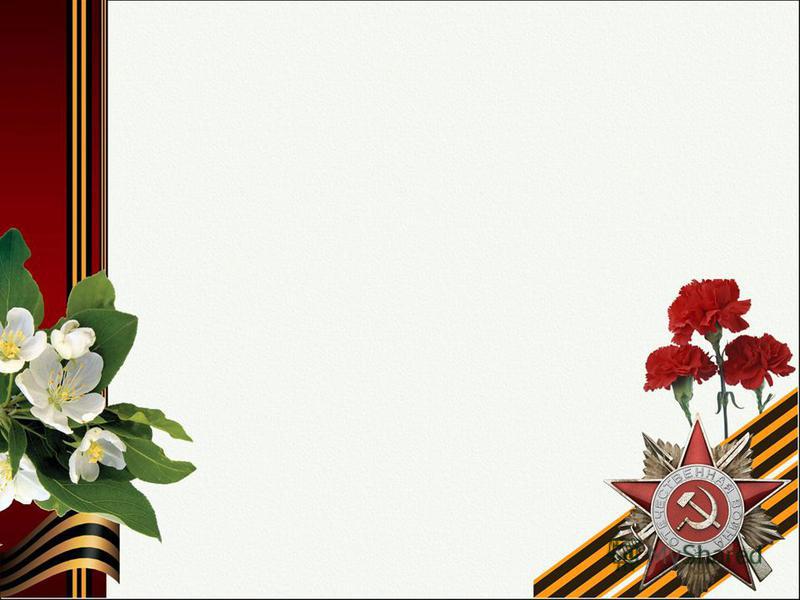 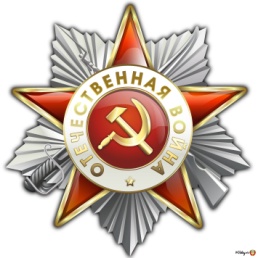 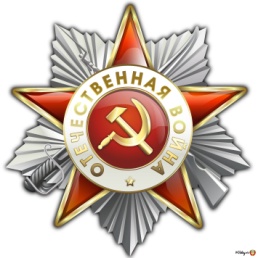 ДЕТИ ВОЙНЫ- 
ДЕТИ ПОБЕДЫ!
ОНИ ПЕРЕЖИЛИ ВОЙНУ.
ОНИ ВОЗРОДИЛИ СТРАНУ.
ОНИ У НИЩЕТЫ
 В ПЛЕНУ.